Defying Gravity Lesson 2
Melody, Structure, Texture
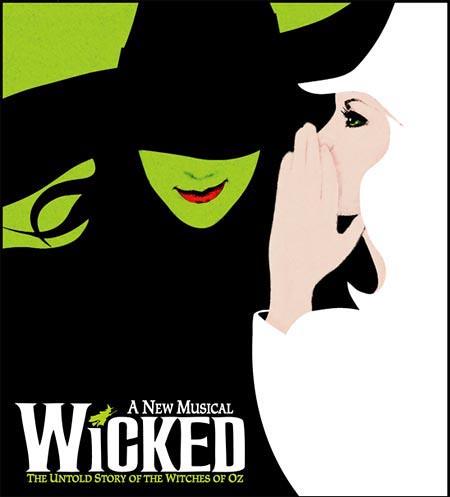 Melody
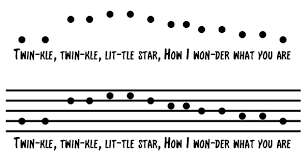 Melody
The text setting is syllabic throughout with rhythms moving in a speech-like manner.
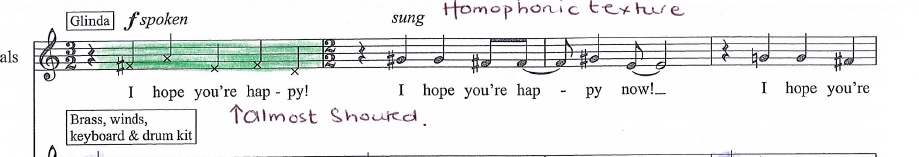 Syllabic: Where one note is sung per syllable.
Melody
There is vocalisation at the end in bar 175 to the word ‘aah’.
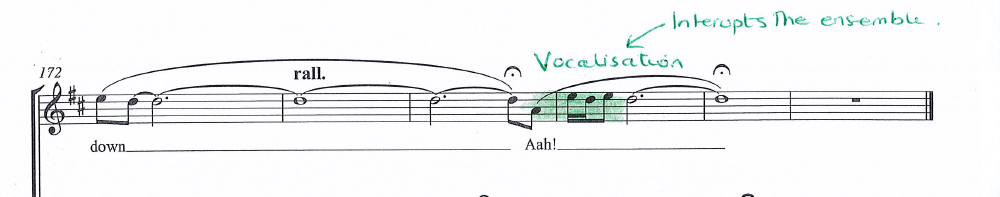 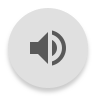 Melody
The melody starts in a conjunct/stepwise manner.
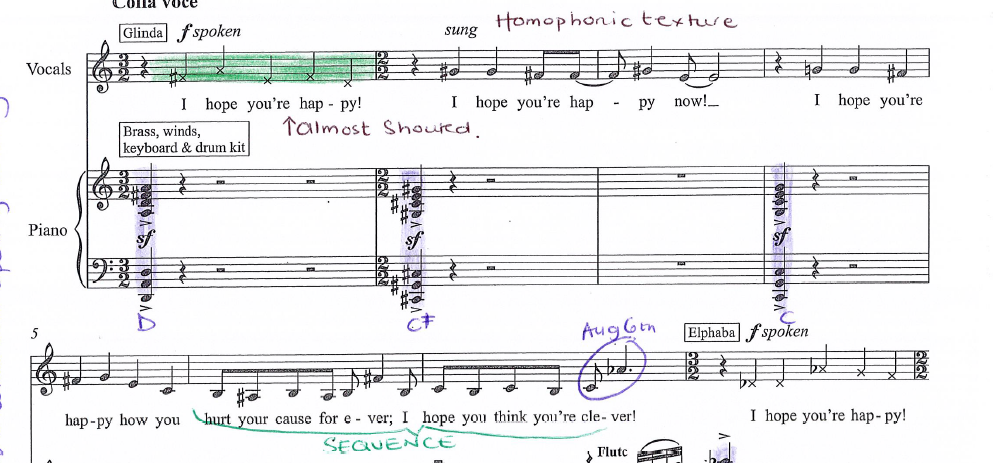 Melody
Bars 6 and 7 show an ascending sequence.
Sequence: Where there is a melody repeated but at a different pitch.
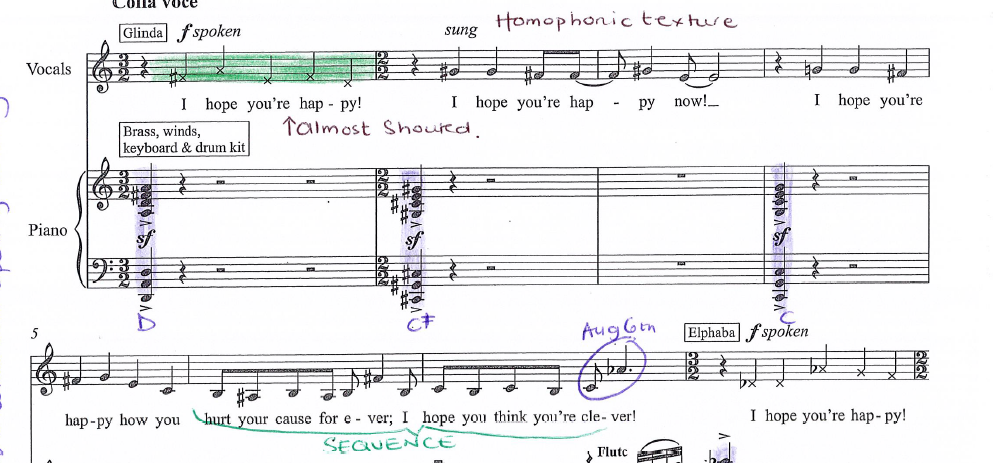 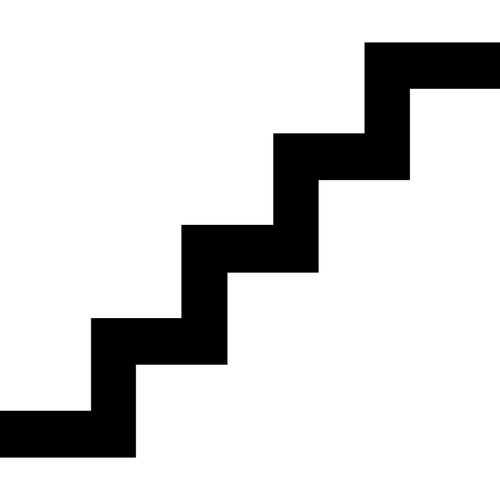 ascending
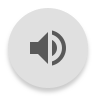 Melody
The verse and chorus combine conjunct and wide angular leaps in the melodic line. Leaps often feature a rising perfect fifth. There are some exceptionally large leaps such as a compound perfect fourth and a compound perfect fifth (e.g. bars 140–141).
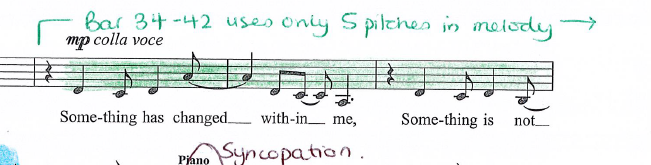 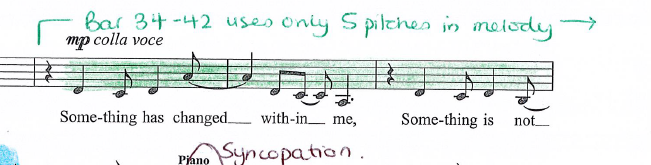 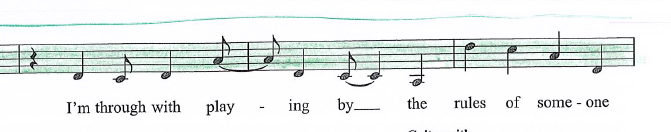 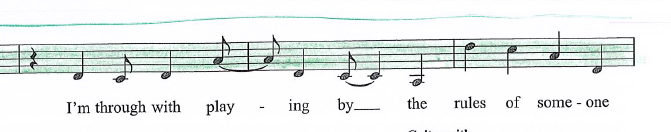 Melody
Structure
Structure
There is a distinct verse–chorus form. 

Within that structure this piece has multiple sections which are defined by tempo, contrasting moods and melodic material.
Structure
Quick note on Italian words for speed of tempo
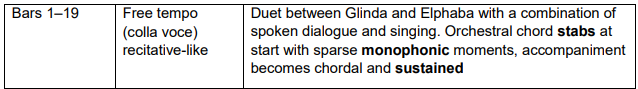 Monophonic: is a texture where only one melody is playing at a time
Stabs: short sharp notes / chords played by many instruments.
sustained: notes that are held on for a long time.
Chordal: chords!
Accompaniment: The instruments playing behind the melody.
sparse: thinly dispersed or scattered.
Structure
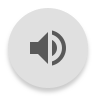 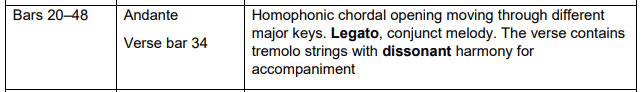 Homophonic: chords with a melody over the top.
Legato: Notes that are played in a smooth way.
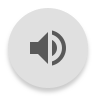 Tremolo: repetition of a single note, particularly used on bowed string instruments, by rapidly moving the bow back and forth
Conjunct melody: stepwise melody.
Dissonant: Notes that don’t fit inside a common chord / clashy sounding.
Andante: moderately slow tempo.
Structure
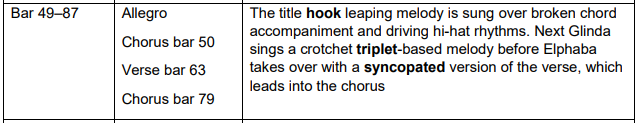 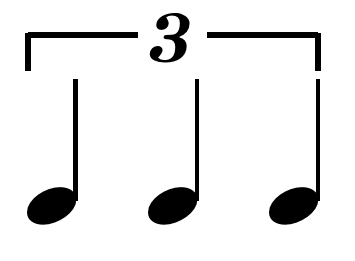 Hook: main melody of the song
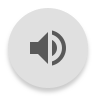 triplet: 3 notes.
Syncopated: weaker beats are emphasised.
Structure
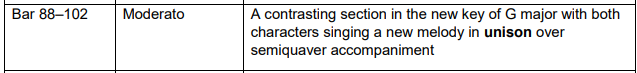 Unison: Where 2 or more people are singing the same melody  in this case it's the two soloists.
Semiquaver: ¼ of a beat - think cocacola
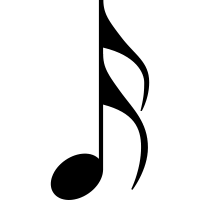 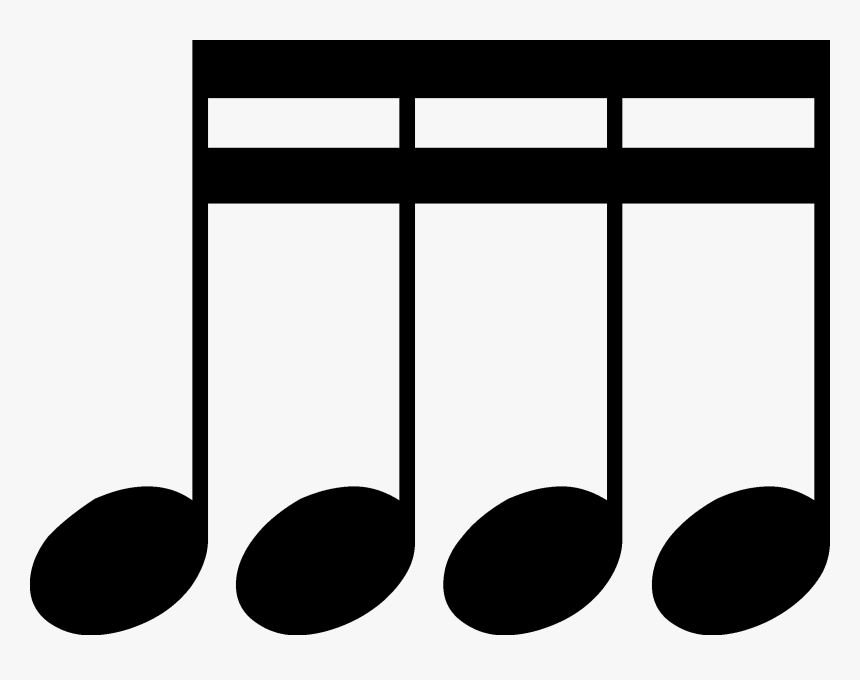 Accompaniment: The instruments playing behind the melody.
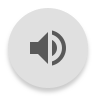 Structure
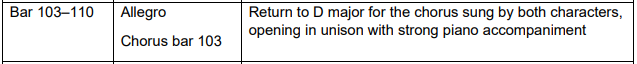 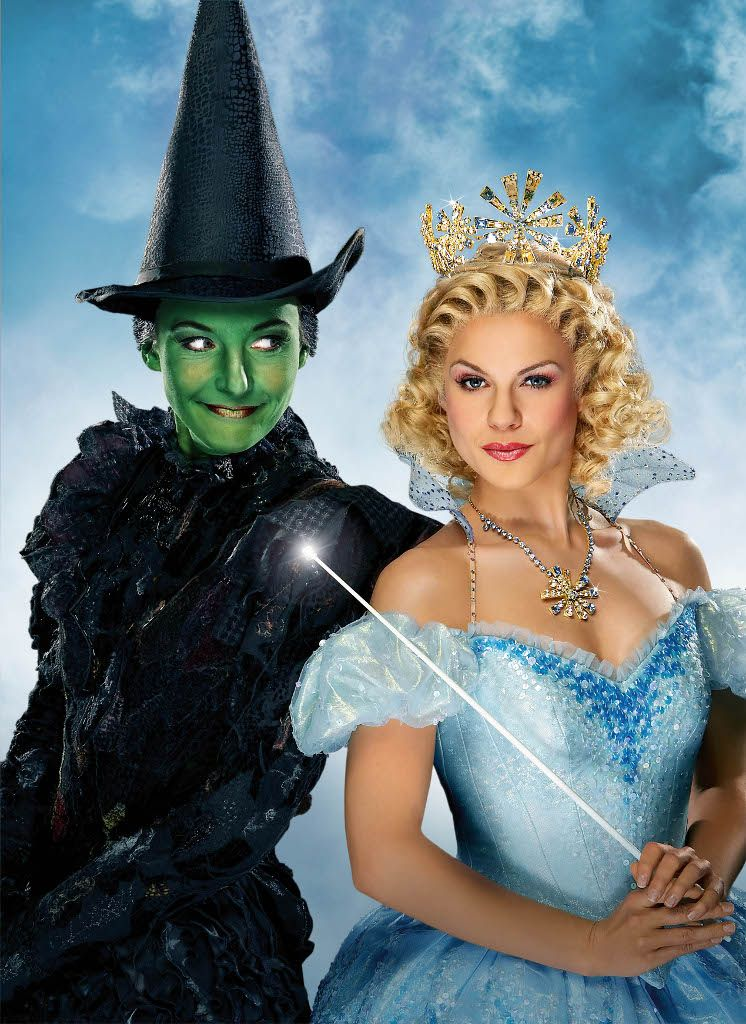 Chorus: main part of the song / lyrics normally repeated in the chorus, most catchy bit.
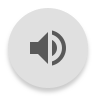 Unison: Where 2 or more people are singing the same melody  in this case it's the two soloists.
Structure
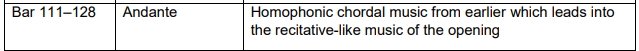 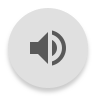 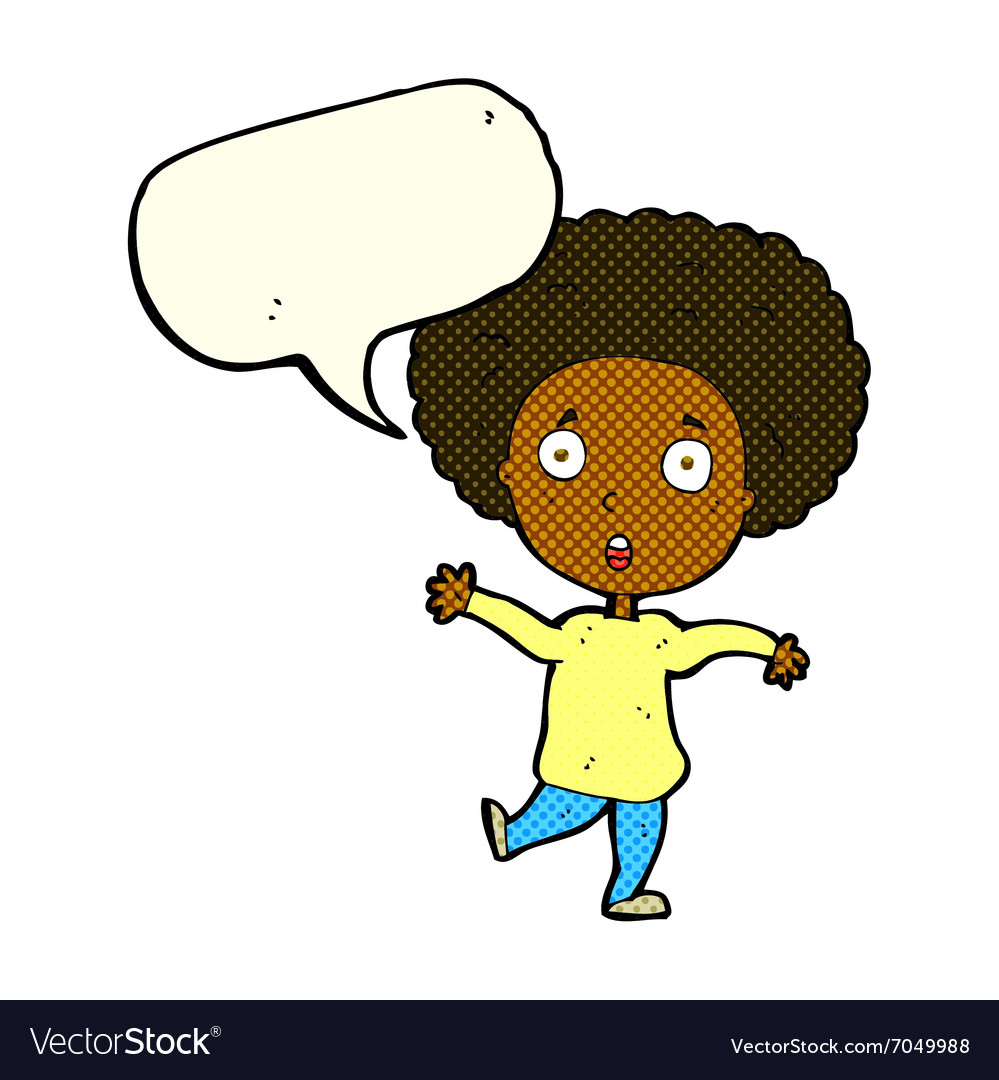 Recitative: is a style of delivery (much used in operas, oratorios, and cantatas) in which a singer is allowed to adopt the rhythms and delivery of ordinary speech.
Homophonic chordal: all instruments are playing the same rhythm but different notes ie chords.
Structure
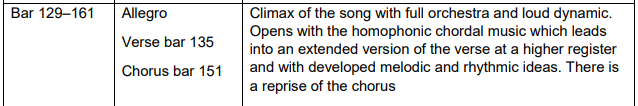 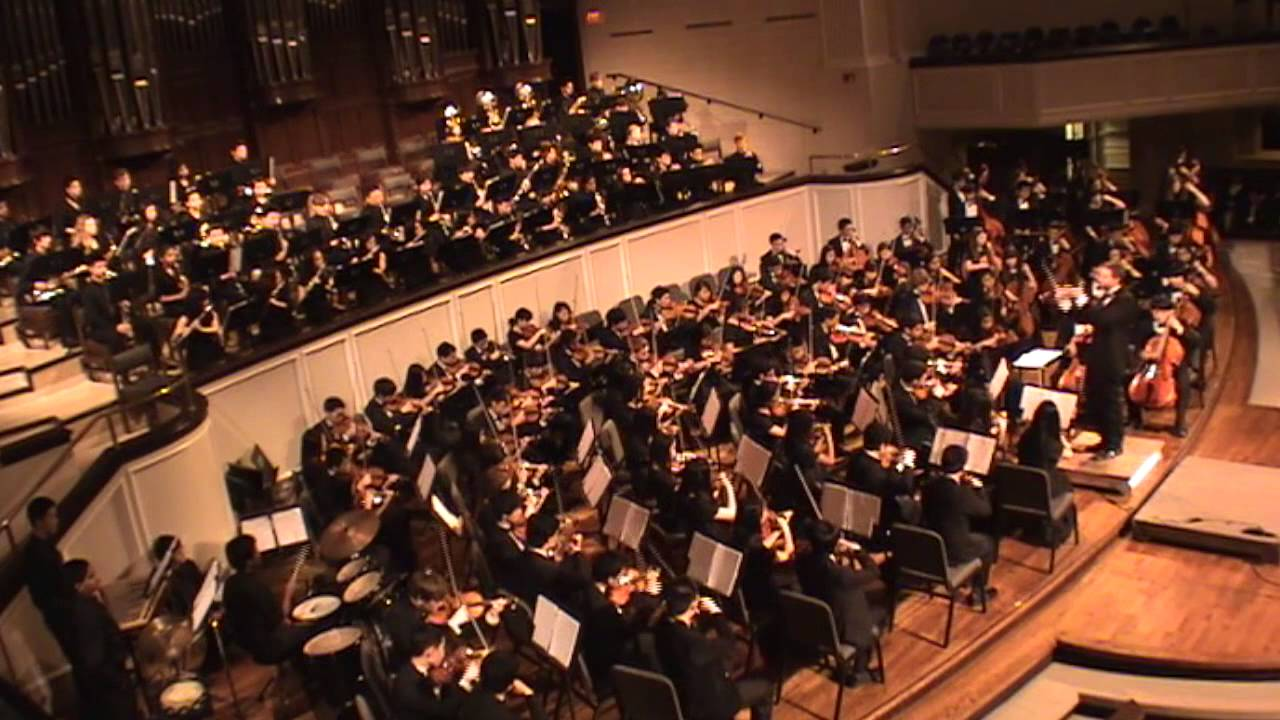 Climax: biggest part of song.
Higher register: higher part of the voice.
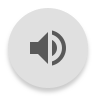 Structure
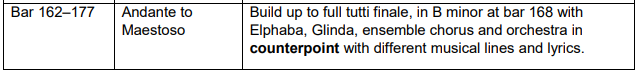 Ensemble chorus: group of singers / choir - not just the soloists, they may be other people in play.
Tutti: full orchestra
Counterpoint: combining lots of different melodies - basically polyphony.
Maestoso: Majestically!
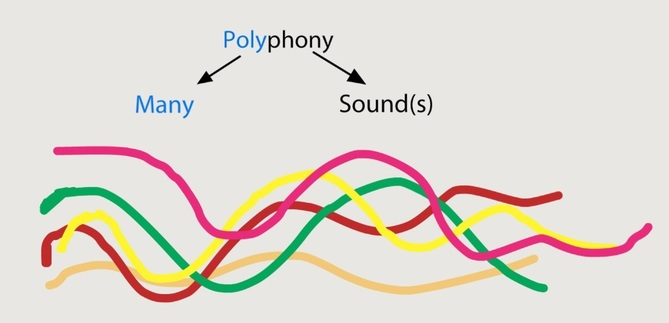 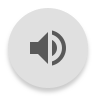 Structure
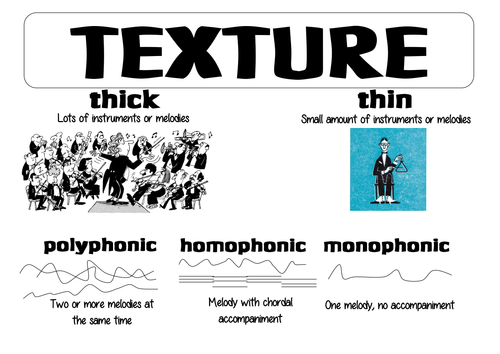 Texture
Texture
The opening shows a sparse texture with punctuating instrumental chord stabs (e.g. bar 1) with some monophonic unaccompanied bars.
Sparse: thinly dispersed or scattered.
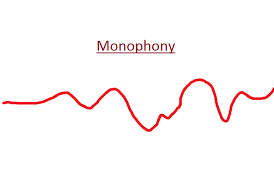 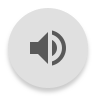 Texture
In the verses there is a melody and accompaniment or melody-dominated homophony texture where the singer is accompanied by chords in the orchestra.
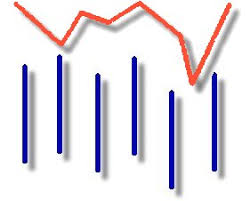 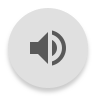 Texture
There are homophonic chordal moments (e.g. bar 132).
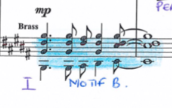 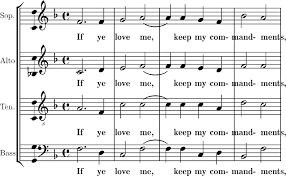 Homophonic chordal: iis a texture where there is a "sameness of rhythm in all parts" or "very similar rhythm" as would be used in simple hymn or chorale settings. Homorhythm is a condition of homophony.
Ostinato accompaniment at bar 88 with repeated semiquavers.
Texture
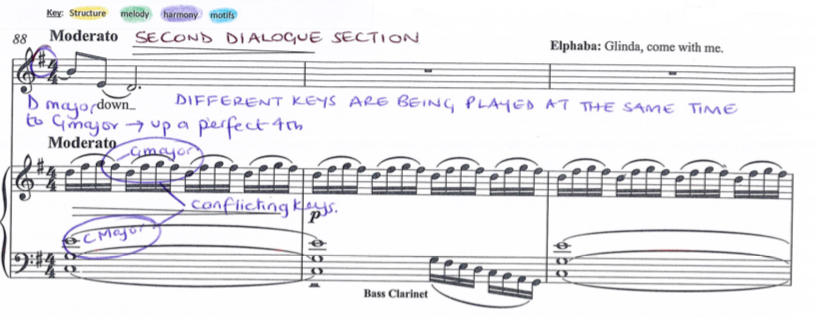 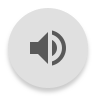 Texture
Elphaba and Glinda usually sing separately but sometimes sing together in unison (e.g. bar 101) or in harmony such as thirds (e.g. bar 127).
 The ending is contrapuntal with three different musical ideas with different lyrics (e.g. bar 168).
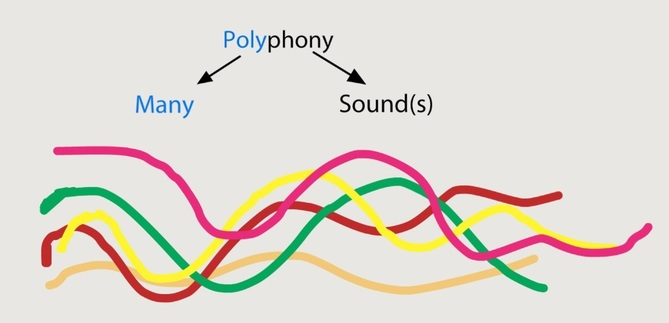 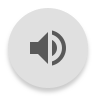 SUMMARY - Melody
The text setting is syllabic throughout with rhythms moving in a speech-like manner.
 There is vocalisation at the end in bar 175 to the word ‘aah’.
 The melody starts in a conjunct/stepwise manner.
 Bars 6 and 7 show an ascending sequence.
 The verse and chorus combine conjunct and wide angular leaps in the melodic line.
 Leaps often feature a rising perfect fifth (e.g. bar 34). There are some exceptionally largeleaps such as a compound perfect fourth (e.g. bars 39–40) and a compound perfect fifth (e.g. bars 140–141).
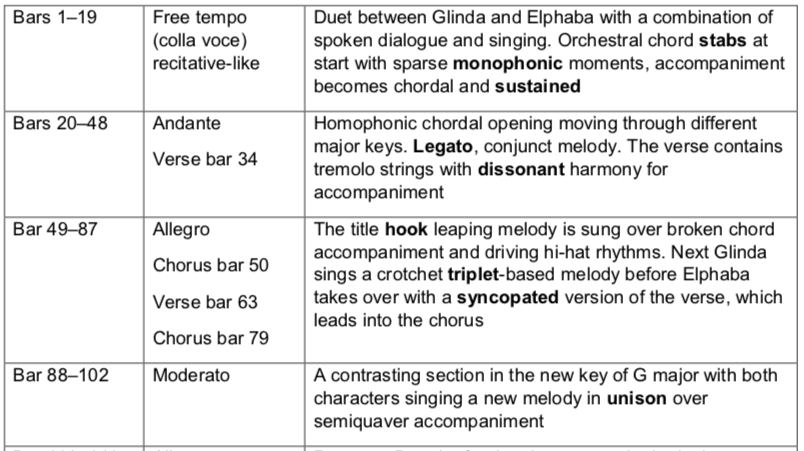 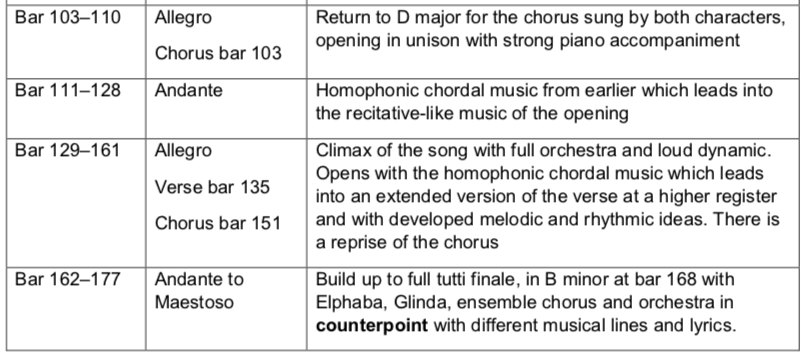 SUMMARY Texture
The opening shows a sparse texture with punctuating instrumental chord stabs (e.g. bar 1) with some monophonic unaccompanied bars (e.g. bar 3).
 In the verses there is a melody and accompaniment or melody-dominated homophony texture where the singer is accompanied by chords in the orchestra.
 There are homophonic chordal moments (e.g. bar 132).
 Ostinato accompaniment at bar 88 with repeated semiquavers.
 Elphaba and Glinda usually sing separately but sometimes sing together in unison (e.g. bar101) or in harmony such as thirds (e.g. bar 127).
 The ending is contrapuntal with three different musical ideas with different lyrics (e.g. bar 168).